The Case for a Safety Management Systemand Next Steps
September 2020
DISTRIBUTION STATEMENT D: Distribution authorized to the DoD and U.S. DoD contractors only; September 30, 2020. Other requests shall be referred to: Director, Operational Safety, OUSD(P&R), 4000 Defense Pentagon, 2E580, Washington, DC 20301.

WARNING: This document contains technical data whose export is restricted by the Arms Export Control Act (Title 22, U.S.C., sec. 2751, et seq.) or the Export Administration Act of 1979, as amended, Title 50, U.S.C., App. 2401 et seq. Violation of these export laws are subject to severe criminal penalties. Disseminate in accordance with the provisions of DoD Directive 5230.25.
Sep 2020
[Speaker Notes: This presentation describes a safety management system (SMS) and why your organization should implement an SMS, including cultural and business benefits. The presentation also provides information on several SMSs and guidance on how to select an appropriate SMS for your organization.

This presentation is beneficial to top, middle, and line managers looking to make a decision on an SMS model and understand why an SMS can improve an organization. It is also beneficial to safety and health professionals (S&H) and employee representatives looking to make a business case to leadership regarding the implementation of an SMS.

For the purpose of this presentation, we use the following terms synonymously: 
“S&H” and “safety and occupational health (SOH)”
“SMS,” “safety and health management system (SHMS),” and “occupational health and safety management system (OHSMS)”.]
Objectives
In this presentation, you will learn to:
Define an SMS
Explain the DoD requirements for an SMS
Describe the benefits of transitioning to an SMS
Identify SMS options for your organization
Outline steps to select an SMS for your organization
Describe how to start implementing SMS criteria
2
[Speaker Notes: DoD = Department of Defense]
What is an SMS?
Scalable to any organization
Involves commitment and participation by all employees
Moves beyond S&H compliance
Defines organization-wide processes to reduce risk
Establishes a systematic approach to S&H
Integrates S&H in all aspects of the organization
Promotes continuous improvement
3
[Speaker Notes: SMS: Organization-wide processes used to manage S&H risks including setting goals and objectives and developing systematic policies, processes, and procedures driving continuous risk review and S&H performance improvements.

The slide lists the attributes of an SMS.

Any organization can implement an SMS. A successfully implemented SMS moves your organization beyond minimum compliance and toward continuous risk reduction. You must implement an SMS using a systematic approach, which includes an overarching S&H policy supported by workplace procedures and organization-wide S&H goals and objectives. First and foremost, an SMS requires your leadership and management commitment to drive organization-wide participation. 

Your SMS needs to promote continuous improvement to help overcome the hurdle of focusing on compliance with S&H regulations and letting your safety officers and industrial hygienists take on all S&H responsibilities. Participation in and responsibilities for S&H needs to extend to all employees at your organization, going beyond the safety officers and industrial hygienists. Your S&H efforts and the SMS need to be an integral part of all business processes and included in your organization or Command’s strategic plan. 

Know you can tailor the SMS to meet your S&H needs too (e.g., through the development of specific policy, procedures, audits/reviews), no matter the size of your organization.]
The DoD Requirements for an SMS
DoDI 6055.01 requires DoD organizations to implement an SMS addressing all management levels across all military operations and activities
DoDI 6055.01 and 29 CFR 1960.8 directs management to provide a safe and healthful workplace
Some DoD Components or Commands require the use of a specific SMS model
4
Image retrieved from Bing Images
[Speaker Notes: DoDI = Department of Defense Instruction 
CFR = Code of Federal Regulations

DoDI 6055.01, DoD SOH Programs, requires organizations to have an SMS. DoD organizations need to have an independent, external audit conducted every four (4) years to confirm there is an SMS in place meeting DoD Component assessment criteria. Review the DoDI 6055.01 at: https://www.esd.whs.mil/Portals/54/Documents/DD/issuances/dodi/605501p.pdf

Title 29 CFR, Part 1960.8, Agency Responsibilities, and DoDI 6055.01 set a legal responsibility for management to provide a safe and healthful workplace for employees. Review 29 CFR 1960.8 at: https://www.osha.gov/laws-regs/regulations/standardnumber/1960/1960.8

Sometimes Service, Agency, Major Command, or other higher headquarters choose an SMS model for organizations to support these DoD and 29 CFR requirements. Other times they allow organizations to select their own SMS model. See if there are any requirements your organization is expected to follow. 

For additional information, view the SMCX One Pager: The Case for an SMS at: https://smscx.org/Repository/OnePagers/SMCX_OnePager_The_Case_for_an_SMS_May2020.pdf.

Images retrieved from Bing Images (Creative Commons).]
Benefits of an SMS
Adds competitive edge and improved branding
Reduction of preventable injuries and illnesses
S&H goes beyond minimum compliance
Increased hazard and near-miss reporting
Increased productivity and mission readiness
SAFETY
MANAGEMENT
SYSTEM
Safety becomes a part of all process and procedures
Reduction in absenteeism and turnover
Quality improvement
Decreased FECA costs
5
[Speaker Notes: FECA = Federal Employee Compensation Act

The slide lists benefits your organization may experience from implementing an SMS. 

In an SMS, your organization goes beyond basic compliance with S&H regulations and becomes proactive in terms of S&H with an emphasis on continuous improvement. 

Leadership, management, and employees are engaged and work together; morale increases and absenteeism and employee turnover decline. Administrative costs for hiring and training new employees decreases. Productivity and quality are known to increase, thereby enhancing the mission and furthering the organization’s competitive edge. These are important considerations in a Working Capital Fund environment where reputation and price may be key deciding factors in tight contract competition.

Additionally, hazard and near-miss reporting increases, as do corrective actions taken (on a proactive level) to fix hazards or unsafe acts, which translates to fewer occupational injuries and illnesses, resulting in less lost time and decreases in workers’ compensation costs. The SMCX has seen a 62% average reduction in mishaps across DoD in organizations with a fully implemented SMS.]
One More SMS Benefit: An Evolved Safety Culture
Leadership and Management Buy-in
Employee Engagement
What is Safety Culture?

The collection of shared safety beliefs, practices, perceptions, and attitudes found within an organization
Key Elements of a Safety Culture
Continual Improvement
6
[Speaker Notes: An SMS influences your organization’s safety culture.

Safety culture begins with leadership and management buy-in. Leadership and management must commit to a systematic approach to making workplace S&H a priority across your organization and in all business processes; otherwise, S&H will always compete with core business operations. Leadership must require your workforce to consider and integrate S&H for all processes across the organization.

Employee engagement in S&H increases as your safety culture strengthens, which gives employees a sense of ownership for their S&H. Employees must understand why leadership puts S&H requirements in place to protect them, and they have the responsibility to follow those requirements. The strongest and most effective safety cultures are those where safety is a shared responsibility between leadership, management, and employees. Employee engagement is key to the success of any SMS since it builds morale and safety ownership. Employees should also have the opportunity to participate in S&H activities (e.g., training, workplace inspections) to strengthen the program and make the workplace safer. 

When safety is truly a shared responsibility, employees actively report hazards and look for ways to improve the processes. Organizations tend to experience a true safety culture when the SMS is mature. Review 29 CFR 1960.10, Employee Responsibilities and Rights at: https://www.osha.gov/pls/oshaweb/owadisp.show_document?p_id=11269&p_table=STANDARDS

The natural outflow of a strong safety culture is continual improvement. Most employees and management strive to make the workplace safer using the elements of the selected SMS model.]
First Steps When Choosing an SMS
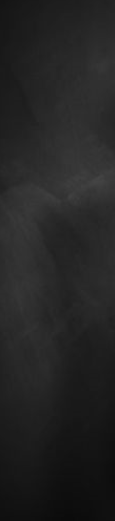 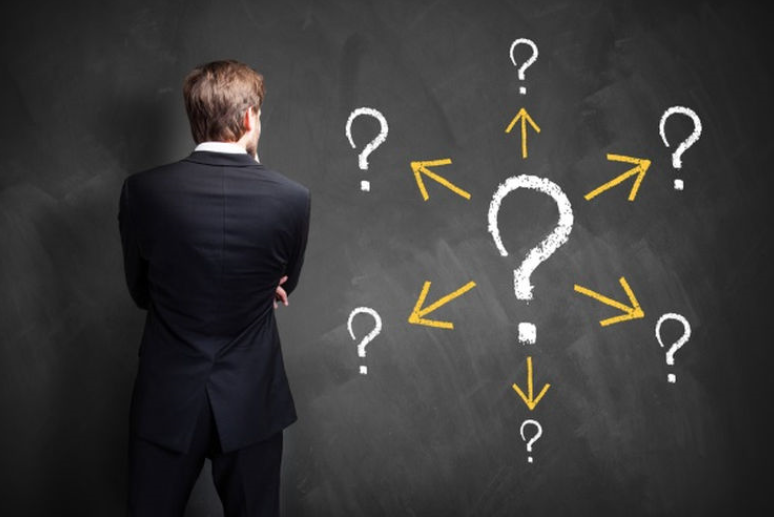 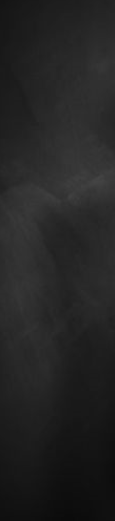 Review SMS models
Investigate SMS options – look at areas of equivalency and key differences for each SMS
Determine organizational goals and priorities
Hold an SMS review with leadership-management
7
Image retrieved from Bing Images
[Speaker Notes: Now, your organization must move forward with choosing an SMS model if your organization hasn’t already selected one for you.

The slide lists steps you should take before selecting an SMS. The following slides cover each step in more detail.

For additional information, view the SMCX One Pager: First Steps When Choosing an SMS at: https://smscx.org/Repository/OnePagers/SMCX_OnePager_First_Steps_When_Choosing_an_SMS_May2020.pdf.

Image retrieved from Bing Images (Creative Commons).]
Review SMS Models Adopted within the DoD
OSHA VPP
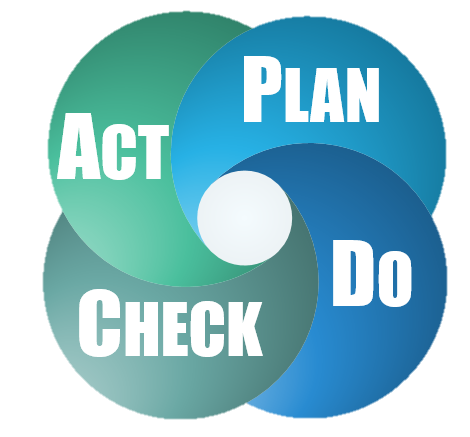 AFSMS
OSHA Challenge
ASHMS
ANSI/ASSP Z10.0-2019
ASOHMS/CE-SOHMS
FAA SMS
Navy SMS
ISO 45001-2018
8
Image created by the DoD SMCX
[Speaker Notes: OSHA VPP = Occupational Safety and Health Administration Voluntary Protection Programs
OSHA Challenge = Occupational Safety and Health Administration Challenge (Program)
ANSI = American National Standards Institute
ASSP = American Society of Safety Professionals
FAA = Federal Aviation Administration
ISO = International Organization for Standardization
AFSMS = Air Force Safety Management System
ASHMS = Army Safety and Health Management System
ASOHMS/CE-SOHMS = Army Safety and Occupational Health Management System/Corps of Engineers SOHMS

The slide lists various SMS models you can consider implementing at your organization. Each SMS is based on Deming’s Plan-Do-Check-Act (PDCA) cycle for continuous improvement.

For additional information on each SMS, visit the DoD SMCX under “Supported SMSs” at: https://smscx.org/.

Image created by the DoD SMCX.]
Investigate and Compare the SMS Options
Look at:
Comparing SMSs is like comparing…
Areas of equivalency
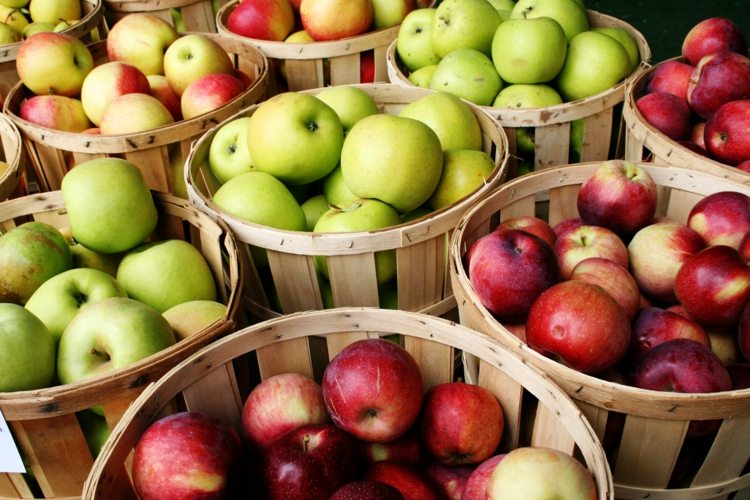 Areas of difference
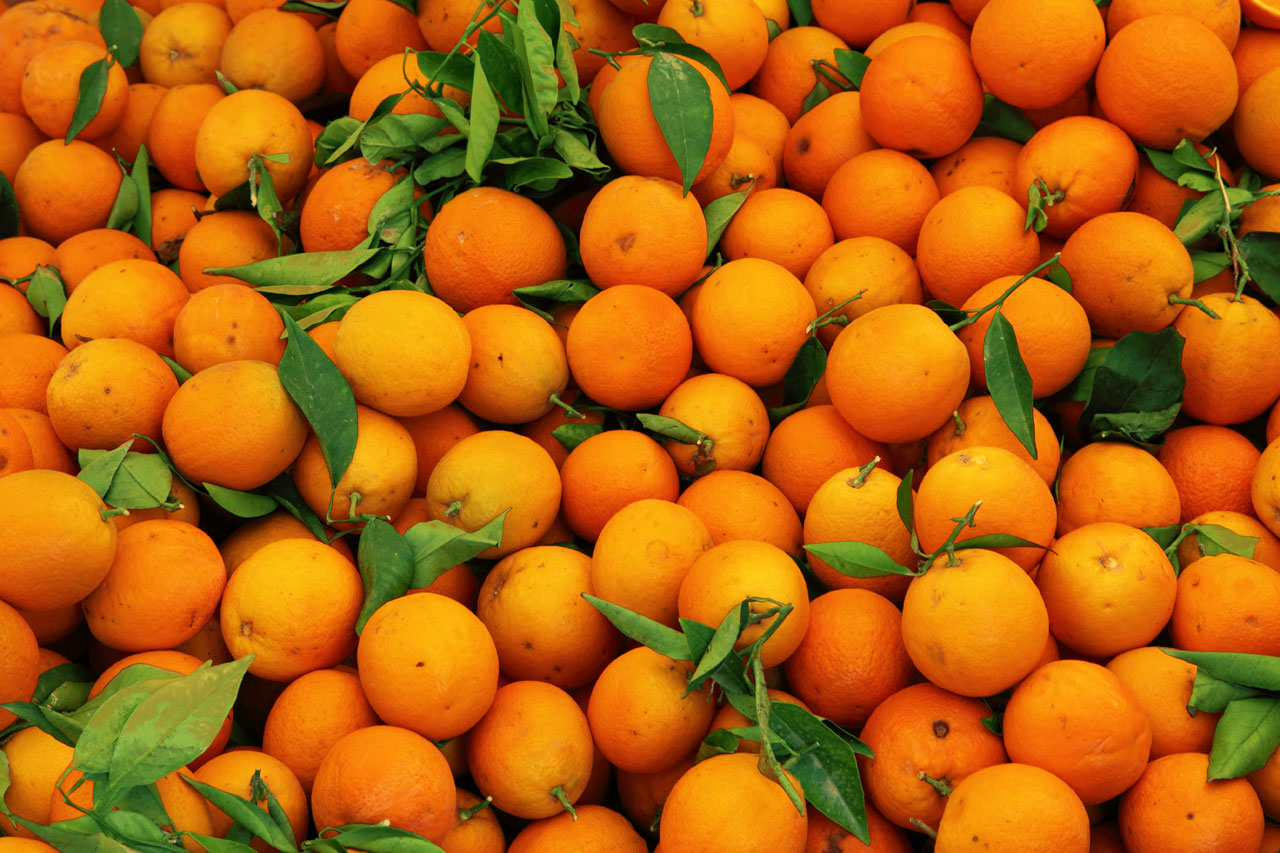 Specific SMS details
9
Images retrieved from Bing Images
[Speaker Notes: While many SMS models have similar elements, there are also differences between each model too. You need to investigate each SMS model to determine which is best for your organization.

The next slides show the equivalencies and differences across the SMS models. Look at the criteria to determine if the SMS supports your organizational goals and priorities. Also, consider reaching out to other organizations who have successfully implemented the SMS model to discuss implementation, possible obstacles, and experienced benefits.

Reach out to the SMCX for a crosswalk showing the similarities and differences in greater detail.

Images retrieved from Bing Images (Creative Commons).]
SMS Areas of Equivalency – PDCA Step “Plan”
10
[Speaker Notes: The slide shows the areas of equivalency for several SMS models, using OSHA VPP as the basis for comparison. This slide shows similar topic areas for the “Plan” PDCA step.]
SMS Areas of Equivalency – PDCA Step “Do”
11
[Speaker Notes: The slide shows the areas of equivalency for several SMS models, using OSHA VPP as the basis for comparison. This slide shows similar topic areas for the “Do” PDCA step. Keep in mind, the exact verbiage used per SMS may vary, but the intent is the same.]
SMS Areas of Equivalency – PDCA Steps “Check & Act”
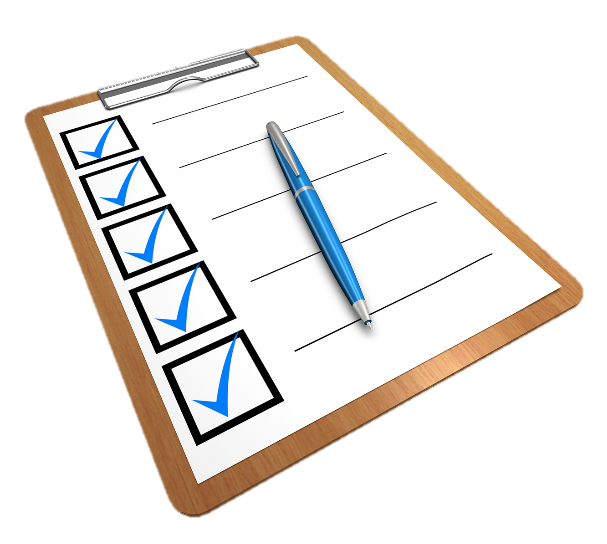 12
Image retrieved from Bing Images
[Speaker Notes: The slide shows the areas of equivalency for several SMS models, using OSHA VPP as the basis for comparison. This slide shows similar topic areas for the “Check” and “Act” PDCA steps.

Image retrieved from Bing Images (Creative Commons).]
SMS Key Differences – PDCA Step “Plan”
13
* Note: ASOHMS/CE-SOHMS and ASHMS require participatory self-inspections, not necessarily quarterly
[Speaker Notes: The slide shows key differences for several SMS models related to the “Plan” PDCA step, using OSHA VPP as the basis for comparison. A key difference is considered when three (3) or more SMS models do not have a check in the box for a particular sub-element.

A summary of the key differences include:
Union support is required only for OSHA VPP and Navy SMS
Obtaining and tracking injury and illness rates below the average industry standard is required for only four (4) SMS models
Striving for excellence in S&H programs (going beyond minimum compliance requirements) is required for five (5) SMS models
An employee reward or incentive system is expected for six (6) SMS models
Quarterly workplace self-safety inspections are required for six (6) SMS models
	* Note: ASOHMS/CE-SOHMS and ASHMS require participatory self-inspections, not necessarily quarterly
Hazard analyses (e.g., job hazard analyses) and risk assessments for work tasks potentially presenting a hazard to workers are required for seven (7) SMS models]
SMS Key Differences – PDCA Step “Do”
14
[Speaker Notes: The slide shows key differences for several SMS models related to the “Do” PDCA step, using OSHA VPP as the basis for comparison. A key difference is considered when three (3) or more SMSs do not have a check in the box for a particular sub-element.

A summary of the key differences include:
Manager, supervisor, and employee accountability for S&H with a disciplinary system is required for six (6) SMS models
Minimum frequencies for workplace self-inspections are expected for six (6) SMSs
Employee awareness of management SMS commitment statements is required in (six (6) SMS models
Achieving Total Case Incident Rates (TCIR) and Days Away, Restricted, or Transferred (DART) rates is required by four (4) SMS models (i.e., OSHA VPP, AFSMS, ASHMS, ASOHMS/CE-SOHMS)
Organizational awareness of union support for the SMS is required by OSHA VPP and the Navy SMS]
SMS Key Differences – PDCA Steps “Check” and “Act”
15
[Speaker Notes: The slide shows key differences for several SMS models related to the “Check” and “Act” PDCA steps, using OSHA VPP as the basis for comparison. A key difference is considered when three (3) or more SMSs do not have a check in the box for a particular sub-element.

A summary of the key differences for the “Check” step includes:
OSHA VPP, OSHA Challenge, ASHMS, and ASOHMS/CE-SOHMS don’t specifically require internal audits conducted by personnel independent of the function audited; however, they do call for an annual self-assessment
Independent internal audits are required by ANSI Z10, FAA SMS, ISO 45001, and Navy SMS
VPP, OSHA Challenge, ANSI Z10, and ISO 45001 specifically require third-party certification for a site to claim certification or recognition
FAA SMS does not require a comprehensive external certification, but provides for external audits including verification of FAA SMS criteria (with audit frequency based air traffic facility size/complexity or reported problems)
A summary of the key difference for the “Act” step includes:
ASHMS and ASOHMS/CE-SOHMS encourages the use of best practices and lessons learned; however, this expectation is not written as an SMS requirement]
Determine Organizational Goals and Priorities
Enhance the organization’s mission
Meet a DoD Component requirement
Reduce injuries and illnesses
What are you trying to accomplish?
Allow flexibility in conformance to SMS requirements
Gain a business advantage
Experience safety excellence
Attain third-party recognition or certification
16
[Speaker Notes: Think about your organization’s goals for an SMS. What are you trying to accomplish?

Do you simply want to have an SMS in place? Do you want to push employee involvement? Do you want to seek formal recognition from a third party? Is an SMS a priority at your organization? Is integrating S&H into other business processes a priority or a need? Does the SMS align with your strategic plan?

Knowing what you want to accomplish helps you choose an SMS aligned with your aspirations.]
Hold an SMS Review with Leadership and/or Management
Meet with and engage stakeholders
Reach a decision
Discuss each SMS of interest
Agree on an SMS model
Communicate decision to key stakeholders
Move forward with implementation
Leadership
Management
Supervisors
Employee teams
Union representatives
Highlights
Benefits
Additional resources needed
Obstacles
Concerns
17
[Speaker Notes: Bring key stakeholders together to discuss which SMS model works best for your organization. Key stakeholders may include any personnel involved in implementing and managing a portion of the SMS or a related process, such as:  safety officers; facility managers; industrial hygienists; occupational health staff; S&H trainers; safety committee members; Civilian Personnel Advisory Center/Human Resources personnel; and supervisors from different work areas in your organization.

Prepare for the discussion by reviewing the information you collected for each SMS model of interest. Discuss the highlights and benefits of each SMS model, why it would have a positive impact on your organization’s S&H programs and safety culture, and any resources needed for implementation. Be upfront about the potential obstacles and concerns for implementing each set of criteria. Evaluate how each SMS model can facilitate continuous S&H improvement at your organization. Discuss how the implementation of an SMS takes time to mature (i.e., crawl, walk, run).

Your Commander or Director must support the SMS model your organization pursues. It is a good idea to get all key stakeholders on board with the SMS model too before implementation begins.

Once you determine which SMS model to pursue, move forward with implementing the criteria at your organization.

For additional information, view the SMCX One Pager: First Steps when Choosing an SMS at Your Organization at: https://smscx.org/Repository/OnePagers/SMCX_OnePager_First_Steps_When_Choosing_an_SMS_May2020.pdf.]
First Steps in Implementing an SMS
1
Prioritize implementation and choose a champion
2
Communicate top management “buy-in”
3
Establish an SMS Committee
Implement the SMS
4
Define S&H goals and objectives
5
Develop an SMS communications plan
6
Conduct a gap analysis of the SMS
7
Create an implementation timeline
18
[Speaker Notes: The slide lists key steps to consider as you begin to implement your SMS.

The next slides provide details on each step.

For more details, view the SMCX One Pager: First Steps When Implementing an SMS at Your Organization at: https://smscx.org/Repository/OnePagers/SMCX_OnePager_First_Steps_When_Implementing_an_SMS_May2020.pdf.]
Prioritize Worksite Implementation and Choose a Champion
Determine the Approach
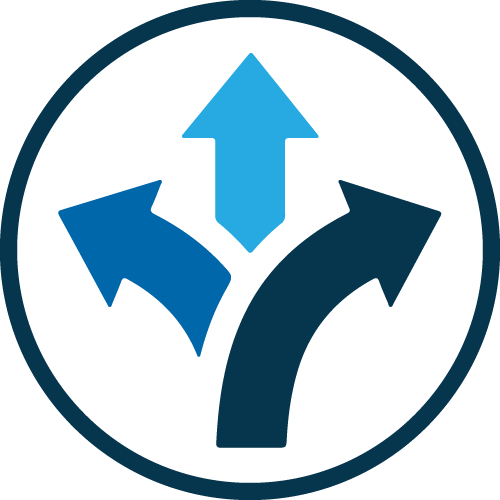 Entire organization at once, or start with a particular work area
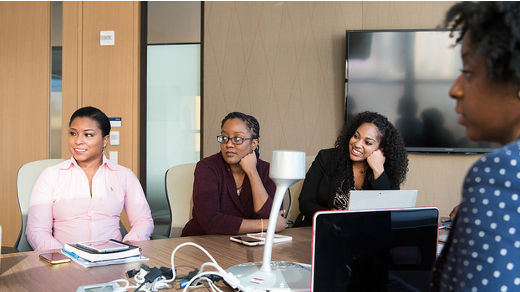 Choose an SMS Champion
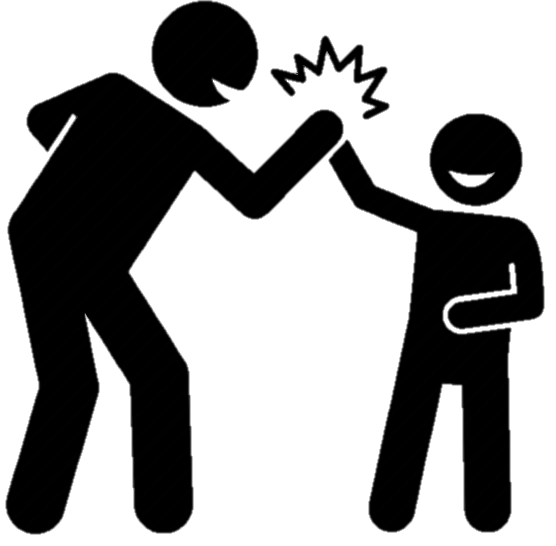 Ability to take initiative
Leads by example
Willing to learn and engage new ideas
Ability to encourage others
Effective communicator
Respected by managers and employees
19
Images retrieved from Bing Images
[Speaker Notes: First, develop a plan to implement the SMS criteria. Your organization’s size may play a role in whether you implement the SMS throughout the whole organization at once or if you want to start with a particular group or work area. A benefit to implementing an SMS in small chunks is you can trial and error strategies and identify (and plan for) obstacles, before integrating concepts organization-wide.

An SMS champion is a key to successfully implementing your SMS. An SMS champion actively promotes the SMS and ensures employees participate in SMS initiatives. The SMS champion must be familiar with the organization, S&H goals and objectives, and the SMS model. Both managers and employees need to respect a selected SMS champion and have the ability to communicate to all levels of the workforce. Consider choosing a Commander’s Deputy as the SMS champion (a best practice shown to work at many organizations). Give the champion enough time to lead SMS tasks and actively promote SMS in the organization – don’t plan to keep them behind a desk all of the time!

Images retrieved from Bing Images (Creative Commons).]
Communicate Top Management “Buy-in” for the SMS
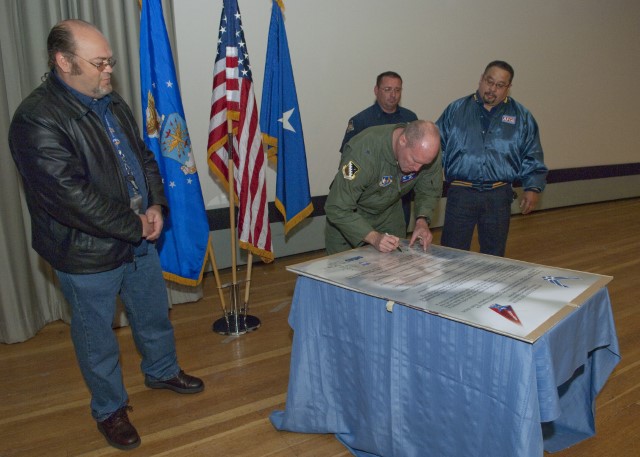 Communicate Commitment
By publishing S&H commitment statements
Atorganizational meetings
 and events
During workplace walkthroughs
Post commitment statements in conspicuous workplace locations
20
Graphic courtesy of CTC
[Speaker Notes: It’s imperative your highest ranking officer (e.g., Commander, Director) communicates their commitment to S&H and your SMS.

Have your top leader write and publish a S&H policy or commitment statement. Post commitment statements in conspicuous workplace locations (e.g., safety boards) so your employees can easily review them. An internal website is another good place to post SMS policy statements.

Some organizations make S&H commitment an event – where leadership and employees sign the commitment statement and agree to work together to maintain a safe and healthful work environment.

Inform your top leader, while having an S&H policy or commitment statement shows support, it is essential for them to also “walk the talk” and consistently demonstrate and articulate support and expectations for S&H and the SMS. Leader walkthroughs and zone inspections are a great way to see workspaces and talk to employees to see how they are doing and get feedback on the SMS.

Get the message out about the SMS and top management buy-in. Every staff meeting, safety committee meeting, and organizational-wide event (e.g., safety stand-down, picnic) is a new forum to reinforce the message.

Image courtesy of Concurrent Technologies Corporation (CTC).]
Develop an SMS Committee
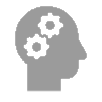 1
2
3
STEP
STEP
STEP
Include Employees from Different Work Areas and Job Positions
Charter the Committee
Ask for Employee Volunteers
21
[Speaker Notes: An SMS committee is an excellent way to meaningfully involve employees in your SMS. Some organizations create a committee specifically for the SMS, where other organizations utilize existing S&H committees to discuss SMS items. If the committees are separate, the SMS champion should lead the SMS committee, and top leadership should pop in unannounced from time to time to show the committee their work is important.

Seeking out volunteers is a great idea for committees because it helps you select employees who want to participate and have their thoughts and ideas heard. Sometimes organizations have a difficult time finding volunteers though. If you have a difficult time, try to find a way to motivate employees. What’s the motivator? It’s different for everyone - perhaps it’s the challenge of doing something different or finding a solution to a workplace problem.

Ensure the committee is comprised of employees representing different parts of your organization, including leadership and supervisors, and possibly even contractors. Having committee members from different backgrounds can give different perspectives on the SMS (e.g., what is beneficial, what will work) and may even have different opinions for implementing the criteria at your organization. A cross-functional team promotes communication and allows employees to have a feeling of ownership within your S&H programs and processes.

Be sure to create a formal charter for your committee to state your purpose, responsibilities, and path forward. Put together agendas, hold periodic meetings, document meeting minutes, and take action on findings stemming from committee meetings too.]
Define Organizational S&H Goals and Objectives
S
Defines the expectation by stating a detailed end result
pecific
Tie S&H Goals and Objectives to:
Continual improvement
Identified trends
Attaining SMS maturity
Headquarter goals and objectives
Employee perception survey results
SMS gap analysis findings
M
Identifies how to measure and compare success in terms of quantity, quality, timeliness, and/or cost
easureable
A
Specifies doable accomplishments, considering who controls the expectation – visualize the path
chieveable
R
Determines applicability and importance, ensuring the goal fits your organization and expectations
elevant
T
Identifies a date or timeline to reach the end result
ime-bound
22
[Speaker Notes: The slide shows the SMART acronym, defining each letter and giving a short description for each component. SMART is a creative term to help you set effective goals and objectives meaningful to your organization.

A successful SMS involves the creation, development, and achievement of S&H goals and objectives to improve your SMS and reduce risks. Review your headquarters goals, identified trends related to accidents, near-misses, hazard reports, and inspection findings, and any other pertinent information related to your SMS (e.g., employee perception survey results, gap analysis findings). Use these sources to create some site-specific S&H goals and objectives for your organization and share them with top leadership.

Have top leadership review and approve your S&H goals. Then, work together to develop objectives to meet each goal. Make sure goals and objectives are SMART. Emphasize goals regularly, and brief the organization on the status of meeting each goal. When you achieve a goal, celebrate and recognize all involved as it means your SMS is maturing.

View the SMCX One Pager: SMART Goals and Objectives at: https://smscx.org/repository/onepagers/SMCX_OnePager_SMART_Goals_Objectives_Jul19.pdf.]
Develop an SMS Communication and Marketing Plan
Decide on Communication Methods
Identify Target Audience
Leadership/Management
Supervisors
Employees
Contractors
In person/video
Newspapers/newsletters
Pamphlets
Passports
Website
Emails
23
Images retrieved from Bing Images
[Speaker Notes: Create a communication and marketing plan to keep everyone informed about your SMS progress. Identify the target audience for each communication, determine the message you are sending, and identify the channels to distributing the message (e.g., safety topic talks, bulletin board post, email). Your Public Affairs Office can help you develop messages and run features in the installation newspaper and other media. Additionally, most audiences respond positively if your SMS champion or top leader briefs them periodically on the SMS and praises progress in a public forum. Inform contractors about your SMS before the kick-off of a contractor. Consider creating a pamphlet outlining the SMS and contractor expectations.

Contractor involvement could be more integral too, depending on your SMS model. For example, with OSHA VPP, the hours a contractor works at your site dictates requirements for injury and illness reporting.

For additional information, view the SMCX One Pager: Contractors in OSHA VPP and What you Need to Know at: https://www.smscx.org/Repository/OnePagers/SMCX_OnePager_TypesOfContractorsInVPP_Jun2019.pdf.

Reach out to your website folks to jazz up your S&H page of the intranet, if applicable. Ask them to draw attention to the key SMS points or successes you want to drive home. An organization safety newsletter is also a great way to publicize S&H goals and objectives, provide information on the SMS and implementation progress, and highlight employee involvement in the SMS. Some organizations post newsletters in restroom stalls. Emails are also a means of communication and can be a good reminder of important SMS information; however, people are busy and quite often just hit delete without reading beyond the subject line.

Images retrieved from Bing Images (Creative Commons).]
Conduct a Gap Analysis
Develop
Validate
…an action plan, providing a “road map” to a mature SMS
…your organization’s S&H efforts against the SMS criteria
Conduct
Capture & Identify
…a review of S&H programs and other related documents, employee and stakeholder interviews, and a walkthrough of each work area
…your findings and gaps on an SMS checklist or in an electronic tool
24
[Speaker Notes: A gap analysis validates how your organization and your S&H efforts are doing against the selected SMS criteria.

A gap analysis consists of documentation reviews (e.g., policies, procedures, programs) followed by validation of how you implement each requirement. The validation process includes interviews with leaders, managers, supervisors, employees, contractors, and supporting services (e.g., occupational health, facilities, emergency services). Get their thoughts on how your site implements the SMS and if it is working well or needs improvement. Work area walkthroughs validate compliance with OSHA standards and organization requirements, as well as show where your organization goes above and beyond expectations. Make sure your top leader(s) support a gap analysis and encourage an honest and thorough review to establish an accurate baseline. You can bring in an assessment team from the outside (e.g., DoD SMCX) or use internal resources (e.g., SMS committee members) to conduct the gap analysis. The headquarters command may even come and do your gap analysis for you.

Document the gap analysis using a checklist or a more sophisticated electronic tool. The tool you use depends on your SMS model and your headquarters command requirements. Identify areas meeting SMS criteria and those needing improved. Examples of common gaps include:  lack of developed policies/procedures; limited employee involvement; lack of fully functional S&H award program; and no alignment of SMS committee or working group efforts.

Once you identify gaps between what you are doing and what is required by the SMS, create an action plan.]
Create an Implementation Timeline
MANAGE
CREATE
EVALUATE
progress regularly, making adjustments to implementation plans and timelines as needed
SMS implementation as you would other projects, assigning timelines and responsible person(s)
an action plan based on gap analysis results
25
[Speaker Notes: An action plan establishes the steps or actions you need to take to implement the SMS criteria, what resources you need, and an estimated timeline. Be flexible with timeline forecasting, as implementation sometimes takes longer than intended when you run into obstacles – you can also shorten the timeline when you are making headway in closing an action item. Having an SMS champion is key to keeping action plan items on track and holding individuals accountable for assignments.

Evaluate action plan progress on a regular basis and make adjustments if warranted. Don’t fall into the trap of granting routine extensions for action item deadlines without good cause.]
Summary
In this presentation, you learned to:
Define an SMS
Explain the DoD requirements for an SMS
Describe the benefits of transitioning to an SMS
Identify SMS options for your organization
Outline steps to select an SMS for your organization
Describe how to start implementing SMS criteria
26
Backup Slides
27
OSHA VPP Assessment Criteria & OSHA Challenge
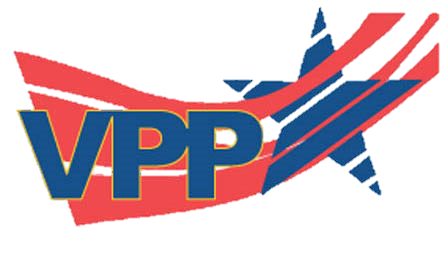 OSHA VPP
Requires formal union support
Involves an application and on-site evaluation
Requires a TCIR and DART rate below industry average
Uses CSP 03-01-005
Requires a re-approval every 3–5 years
OSHA Challenge
A 3-stage process
Provides a roadmap to safety excellence
Does not require formal union support
Successful completion means eligible to apply for VPP STAR recognition
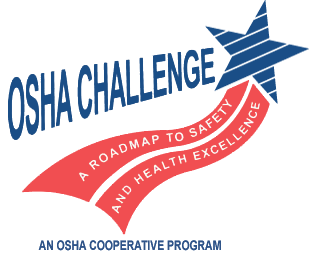 28
Images retrieved from Bing Images and OSHA
[Speaker Notes: OSHA VPP recognizes employers and workers in the private sector and federal government who have implemented effective SMSs and maintain injury and illness rates below the national Bureau of Labor Statistics averages for their industries. OSHA VPP is a third-party recognition, organized and conducted by the Department of Labor, OSHA. It involves an initial onsite evaluation to validate certification, an annual self-evaluation due to OSHA by the 15th of February, and recertification every 3–5 years. VPP participants are exempt from OSHA programmed inspections. The assessment criteria are found in OSHA Instruction CSP 03-01-005, Voluntary Protection Programs (VPP): Policies and Procedures Manual. For more information and to access the manual, visit: https://www.osha.gov/enforcement/directives/csp-03-01-005.

OSHA Challenge offers a three-stage process for organizations lacking a solid foundational safety program and affords recognition at the completion of each stage. The process involves the site working with a Challenge coordinator and administrator. The coordinator acts as a mentor and helps the site implement the three stages. The administrator approves the sites stage completion and sends documentation forward to OSHA for approval. The site completing the OSHA Challenge program can then apply for VPP Star recognition if they so choose. For more information, go to the OSHA Challenge website at: https://www.osha.gov/vpp/challenge

Top image retrieved from Bing Images (Creative Commons).
Bottom image retrieved from OSHA at: https://www.osha.gov/vpp/challenge]
ANSI/ASSP Z10.0
Serves as a national consensus standard
Provides organizations flexibility in conformance
Requires an annual management review
Provides an option of third-party accreditation
29
[Speaker Notes: ANSI Z10 is a national (U.S.) consensus standard. The standard does not require third-party verification or certification, but it is an option if your organization is interested.

ANSI Z10 requirements are similar to other SMS models. ANSI Z10 focuses on processes, and is more of a performance standard than a specification standard. Except for an annual management review, ANSI Z10 does not specify the frequency of monitoring and measuring activities or set minimum requirements for injury and illness rates. ANSI Z10 takes into consideration how organizations conform to requirements of the standard using methods best fitting the organization. Organizations desiring to implement ANSI Z10 should not question the scope or comprehensiveness of the standard. ANSI Z10 uses recognized management system principles in order to be compatible with quality and environmental management system standards (e.g., ISO 9000, ISO 14000).
 
For more information on ANSI Z10, view: https://webstore.ansi.org/Standards/ASSE/ANSIASSPZ102019.

Additional resources are available from the SMCX at: https://smscx.org/pages/ansi.aspx.]
FAA SMS
Federal agencies are exempt
SMS for management of safety risk in civil:
SMS required by ICAO
Must comply with Agency-specific aviation safety requirements
Air operations
Aviation maintenance
Air traffic services
Airports
30
[Speaker Notes: ICAO =The International Civil Aviation Organization

The FAA SMS was the introduction of an evolutionary process in system safety and safety management to aviation industry organizations both internal and external to the FAA. It is a structured process compelling organizations to treat safety management with the same priority as other core business practices.

The SMS is described in 14 CFR Part 5 and Advisory Circular (AC) 120-92B. Specific information based on aviation service provided is found in other parts of 14 CFR (e.g., Part 121-commercial, Part 135-charter, Part 139-airports, Part 145-maintenance). This SMS model, as outlined in the 14 CFR, does not apply to U.S. Government agencies including the DoD. Government agencies must comply with their established aviation SMSs or programs.

For more information on the FAA SMS, view: https://www.faa.gov/about/initiatives/sms/.

Review, “AC 120-92B – Safety Management Systems for Aviation Service Providers,” at: https://www.faa.gov/regulations_policies/advisory_circulars/index.cfm/go/document.information/documentID/1026670.

Review, “Title 14, Aeronautics and Space,” at: https://www.ecfr.gov/cgi-bin/text-idx?SID=c79a8a321d504bbf147e491ad9eaca70&mc=true&tpl=/ecfrbrowse/Title14/14tab_02.tpl.

Additional resources are available from the SMCX at: https://smscx.org/pages/faa.aspx.]
ISO 45001
Only international consensus standard for OHSMS
Useful for organizations using ISO certifications for business purposes
Certification requires successful third-party audit by an ISO registrar
Recertification is every 3 years
31
[Speaker Notes: If your organization has ISO certifications (e.g., ISO 9001, ISO 14001), does international business, or is a working capital fund organization, then implementing ISO 45001 might be a good option. ISO 45001 is the only international consensus standard for an SMS. ISO 45001 officially takes the place of OHSAS 18001 in March 2021.

To become certified, your organization must reach out to an ISO registrar to evaluate your SMS and determine if all ISO requirements are implemented for ISO 45001 certification.

The first part of the certification process requires two audits. The first audit is a preliminary assessment to see how prepared the organization is for a more in-depth assessment of their SMS. The second audit is more comprehensive and results in certification of the SMS.

Once certified, the ISO registrar conducts regular surveillance audits (usually annually) to evaluate the SMS.

After surveillance audits, the ISO registrar leaves a list of recommendations to improve the SMS and a list of non-conformances. The non-conformances are classified into Minor (i.e., a lapse has occurred) or Major (i.e., a breakdown in the system).

Recertification of the SMS is required every three years.

Additional information about ISO 45001 is available at: https://www.iso.org/iso-45001-occupational-health-and-safety.html.

Additional resources are available from the SMCX at: https://smscx.org/pages/iso.aspx.]
Service-Related SMSs
ASHMS
ASOHMS/CE-SOHMS
AFSMS
Navy SMS
MEDCOM-specific
Uses VPP criteria
Does not require union approval
Army-specific
Employs VPP and ANSI Z10 elements
Does not require union approval
Air Force-specific
Employs ANSI Z10 elements and FAA SMS pillars
U.S. Navy-specific
Incorporates SMS construct from SECNAVINST 5100.10K and FAA SMS pillars
32
[Speaker Notes: MEDCOM = U.S. Army Medical Command

ASHMS and ASOHMS are specific to Army and are very similar to VPP without the requirement for union approval letters.

CE-SOHMS is specific to the U.S. Army Corps of Engineers and contains many of the requirements listed in VPP.

AFSMS is specific to the Air Force and integrated into Air Force Instruction 91-202, USAF Mishap Prevention Program.

The Department of the Navy in SECNAVINST 5100.10K, Department of the Navy Safety Program (May 2015), recognizes established management systems improve safety performance, but doesn’t require or specify a particular SMS. The instruction also provides management system construct guidelines in the selection of an SMS (Enclosure (3)).

The U.S. Navy published in the Advance Change of OPNAVINST 5100.23H (May 2019) the Navy SMS, which is based on the pillars of the FAA SMS. The U.S. Marine Corps has not formally published SMS requirements.]